«Дуальное обучение – инновационный тип организации профессиональной подготовки кадров»
Дуальное образование - система,    способная     объединить образовательный процесс, производство и ввести совместную ответственность за подготовку кадров. Теоретическая часть подготовки проходит на базе профессиональной образовательной организации, а практическая - на рабочем месте базового предприятия.
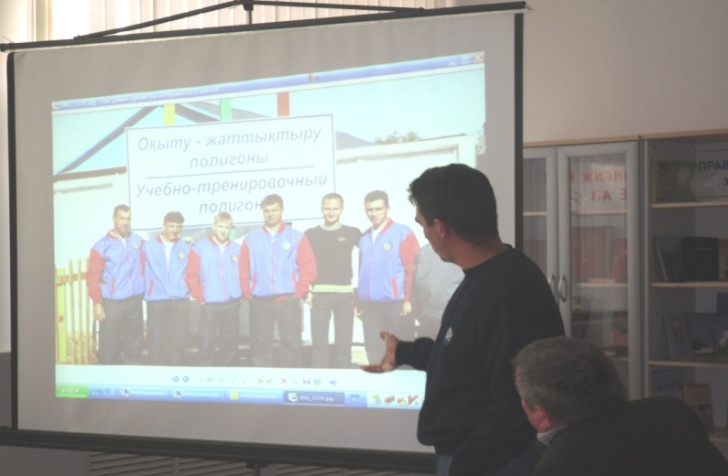 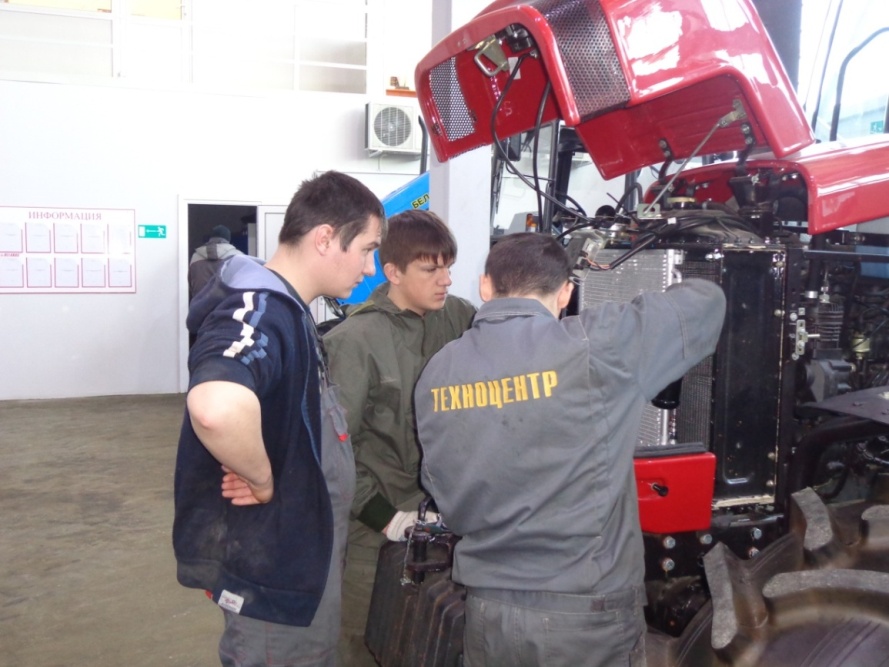 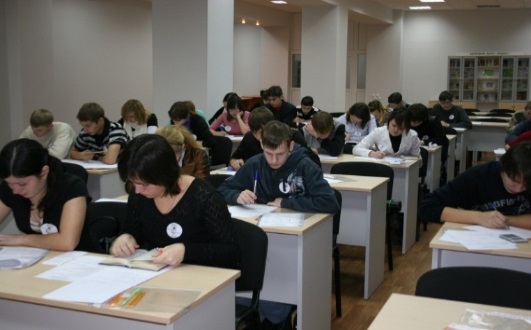 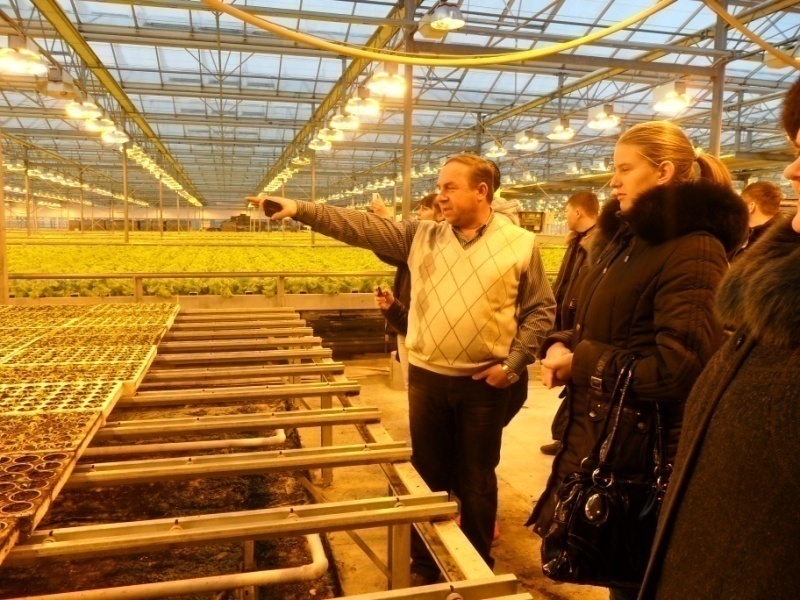 Цели дуального образования

- развитие профессионального образования путем создания высокоэффективной конкурентоспособной системы подготовки и переподготовки кадров рабочих профессий и специальностей.

- увеличение доли практического обучения в условиях реального производства

- внедрение в учебный процесс новых эффективных техноло­гий обучения.

- дальнейшее развитие системы непрерывного профессионального образования.
3
Участники дуального обучения
Работодатель
Студент
ПОО
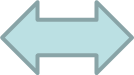 4
Этапы реализации дуального обучения
Первый  этап 
-подготовка нормативно-правовой документации;соотнесение ФГОС, ПС и требований работодателя, зафиксированных в профессиональных стандартах и должностных инструкциях – выделение дополнительных компетенций
-разработка образовательных программ обучения в части обеспечения профессиональных компетенций
-заключение договоров с предприятиями;
Второй этап
- распределение зоны ответственности за реализацию    дуального обучения между ПОО и предприятием
Третий  этап
корректировка содержания рабочих программ;
 разработка контрольно-оценочных средств
Четвертый этап
- обучение студентов путем попеременного обучения в ПОО и на производстве методом погружения в производственную среду
5
Основные направления взаимодействия партнеров в области профессионального образования:
- участие работодателей в разработке рабочих программ, контрольно-оценочных средств аттестации; 

-организация профессиональной практики обучающихся с использованием технологической базы предприятий, стажировок преподавателей специальных дисциплин и специалистов; 

-развитие -взаимодействия сторон по вопросам подготовки специалистов и содействия их тру­доустройству
6
Основные направления взаимодействия партнеров в области профессионального образования:
-обеспечение рынка труда высококвалифицированными рабочими и специалистами в соответ­ствии с требованиями профессиональных квалифицированных характеристик;
- привлечение к процессу обучения специалистов, имеющих опыт профессиональной деятель­ности в соответствующих отраслях экономики;
- участие в организации контроля над качеством подготовки специалистов при поведении ито­говой аттестации обучающихся;
7
Преимущества участников дуального образования
Работодатель
Студент
ПОО
доступ к оперативной информации о текущем состоянии производственных процессов
возможность внести коррективы в образовательные программы и актуализировать определенные агрокомпетенции
Повышение квалификации преподавателей и специалистов
Реализация проекта, направленного на укрепление сотрудничества с предприятиями реального сектора экономики;
приобретение 
профессиональных 
компетенций на 
ранних стадиях 
обучения
формирование 
личностных качеств
умение работать 
в команде, 
ответственность за 
Принятие решений
Подготовленные кадры по окончании обучения сразу же могут быть задействованы в произ­водстве:
- возможность подготовки специалистов под конкретные задачи в соответствии с самыми передовыми требованиями;
возможность на ранних стадиях оценить  потенциальные кадровые ресурсы
 получение готового специалиста, досконально знакомого с особенностями работы именно этого предприятия (организации)
Результаты дуального обучения:
1. Повышение качества подготовки молодых специалистов  способных эффективно работать в современных рыночных условиях
2. Обеспечение перспективных и текущих потребностей в кадрах действующих производств
9